课时1　气压带和风带的形成
【第二章】 第一节　气压带和风带
学习目标
XUE  XI  MU  BIAO
结合气压带、风带分布示意图和太阳直射点的移动规律，说出气压带、风带的移动规律。
一、气压带和风带的形成
思考
1.什么是大气环流？
2.大气环流有什么意义？
特征：
全球性、有规律性、长时期的平均状态
输送和交换水分、热量,影响全球的天气和气候。
意义：
高
低
低
高
低
高
冷却
受热
冷却
活动探究
热力环流
高   空
近地面
B
A
C
假设地球不自转、地表性质均一，画出赤道与极地间的热力环流。
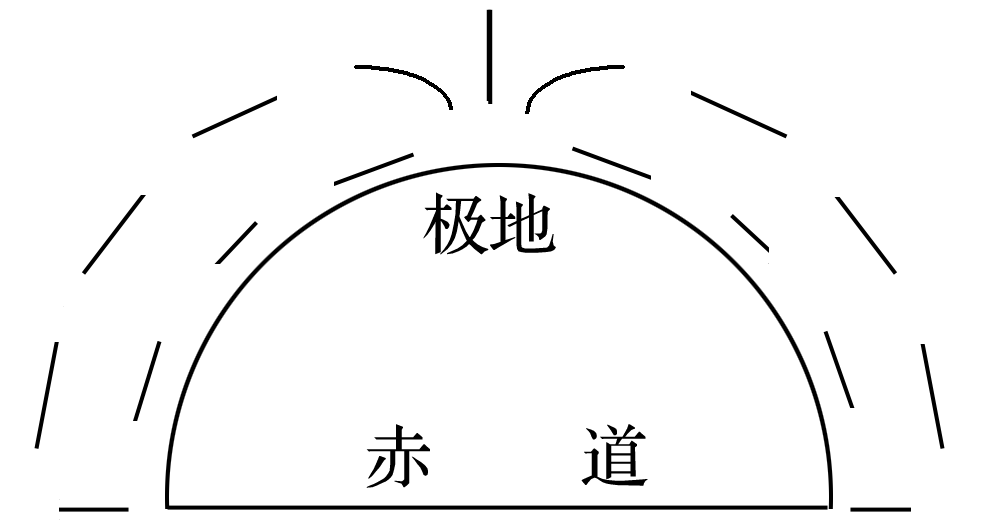 答案　如下图：
低压
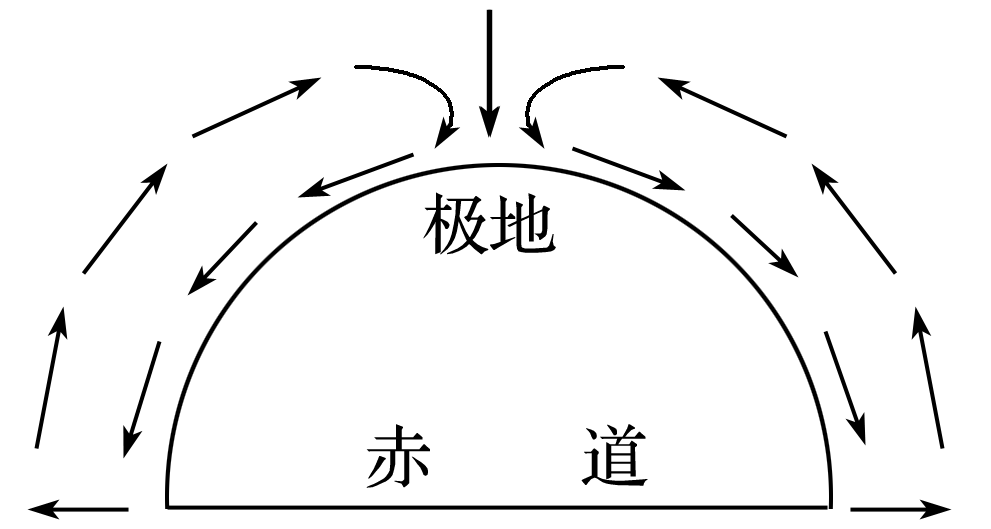 高压
高
低
低
90°
高
低
高
0º
冷却
受热
冷却
南极
活动探究
假设一：
  1.地球不自转   2.地表性质均一
热力环流
低压
高压
高   空
单圈环流
近地面
高压
低压
B
A
C
假设二：地表性质均一
                           （以北半球为例）
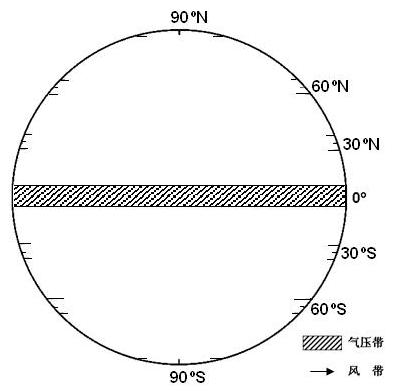 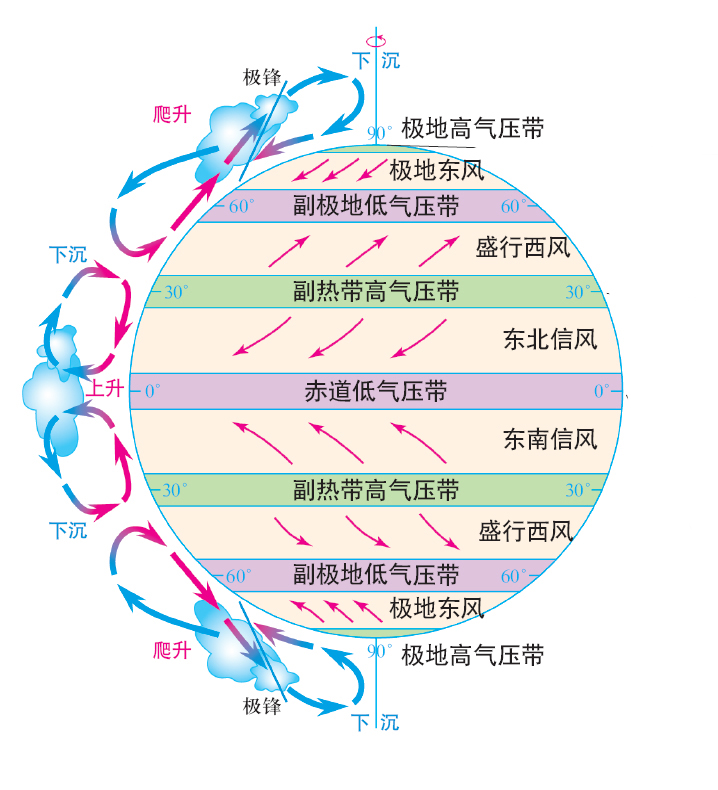 假设二：地表性质均一
                           （以北半球为例）
活动探究
北半球三圈环流及近地面气压带和风带
[Speaker Notes: 再想想]
南半球的气压带和风带
赤道低气压带
0°
东南信风
副热带高气压带
30°S
盛行西风
副极地低气压带
60°S
极地东风
极地高气压带
90°S
[Speaker Notes: 环流不画]
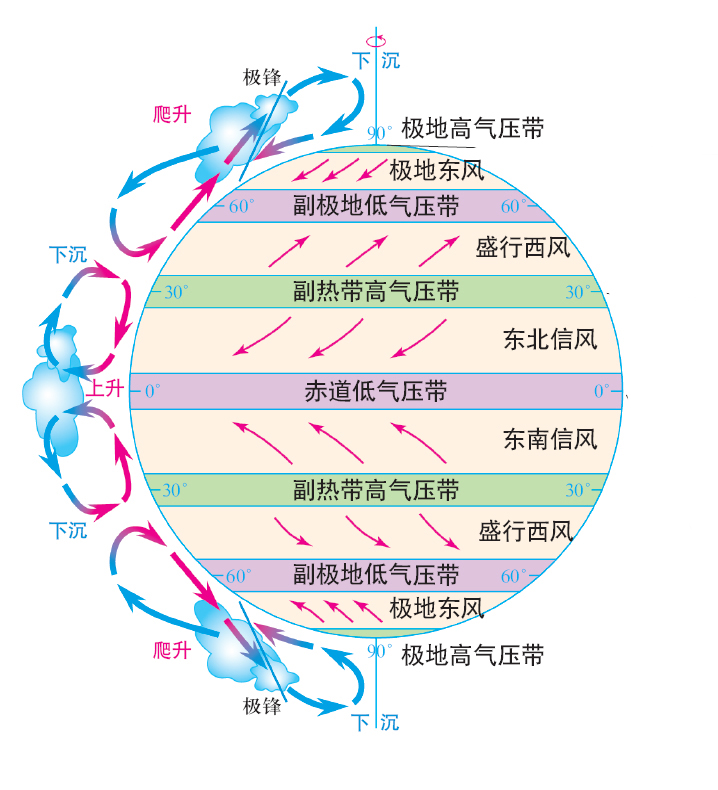 分布
近地面形成7个气压带和6个风带
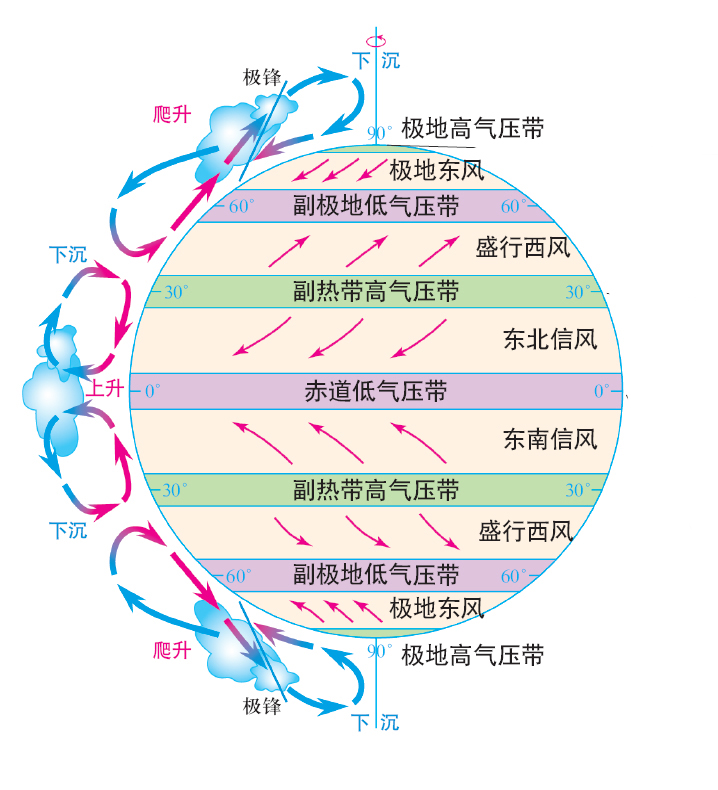 ①总结气压带和风带分布的规律。
答案　全球气压带、风带南北半球对称分布;
           气压带与风带相间分布;高低气压带相间分布。
②赤道低气压带与副极地低气压带在成因上有何不同？
答案　赤道低气压带是由于近地面气温高，气流膨胀上升，空气减少形成低气压带；副极地低气压带是极地东风带与盛行西风带相遇，暖而轻的西风爬升到冷而重的东风之上，形成上升气流，近地面空气减少形成低气压带。
③副热带高气压带与极地高气压带在成因上有何不同？
答案　副热带高气压带是由于向高纬运动的高空气流，在30°纬线附近被迫下沉堆积形成，为动力因素形成的。而极地高气压带为高纬地区空气冷却收缩下沉形成，为热力因素形成的。
④气压带和降水有何关系？
答案　低气压带控制的地区多阴雨天气，高气压带控制的地区多晴朗天气。
练习巩固
1.下列表示北半球盛行西风带的是（　　）
Ａ
2 .下图是以极点为中心的半球示意图，箭头表示地球自转方向。
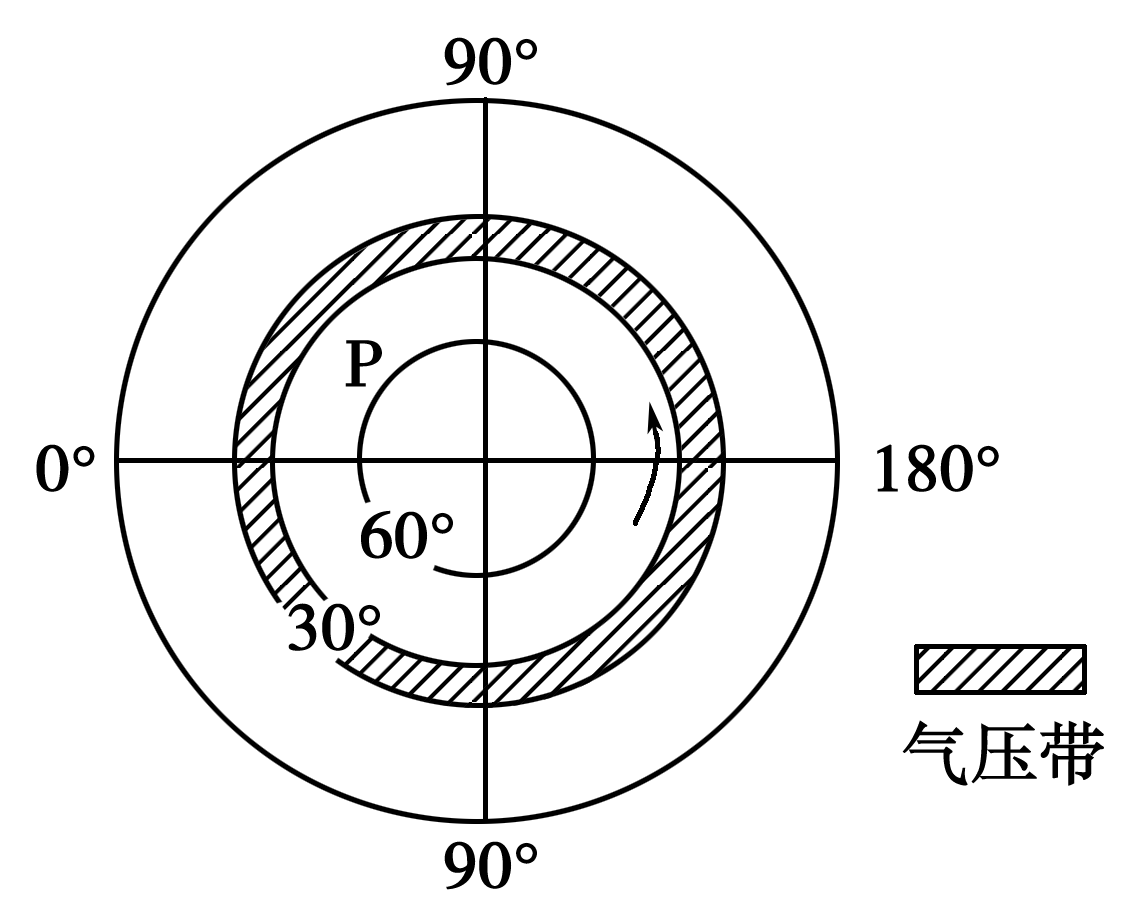 图例所示的气压带名称是(　　)
A．赤道低气压带      B．副热带高气压带

C．副极地低气压带  D．极地高气压带
B
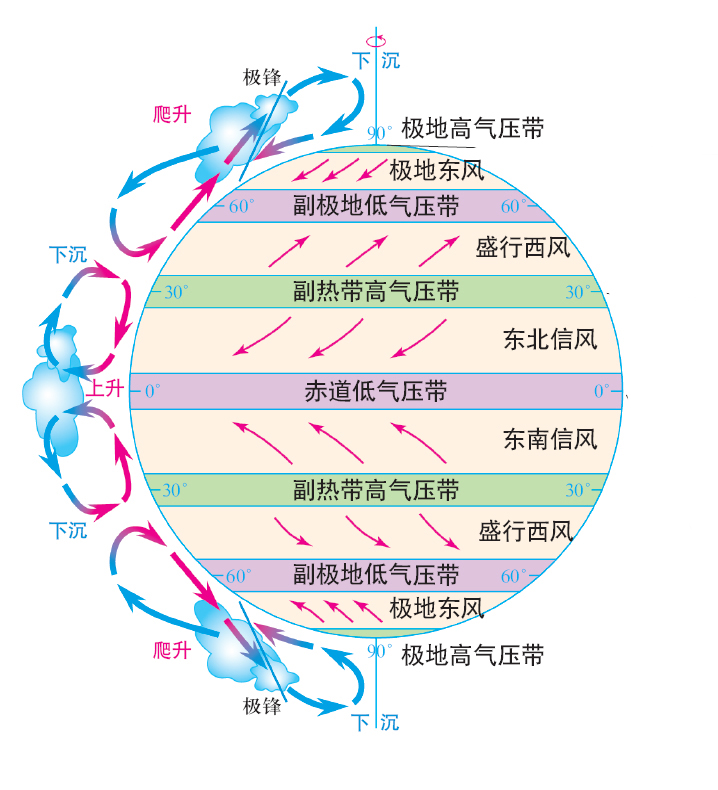 想一想:
全球气压带和风带的移动有何规律？
副极地低气压带
66º34ˊN
副热带高气压带
23º26ˊN
赤道低气压带
0º
23º26ˊS
副热带高气压带
副极地低气压带
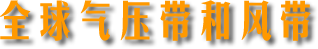 春分日－夏至日
90°
极地高压带
全球气压带和风带季节移动（春分日－夏至日）
60°
移动规律
30°
0°
30°
60°
90°
66º34ˊN
副极地低气压带
副热带高气压带
23º26ˊN
赤道低气压带
0º
23º26ˊS
副热带高气压带
副极地低气压带
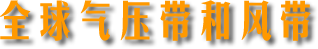 夏至日－秋分日
90°
极地高压带
夏至日－秋分日
60°
移动规律
30°
0°
30°
60°
90°
极地高压带
60°
66º34ˊN
副极地低气压带
30°
副热带高气压带
23º26ˊN
赤道低气压带
0°
0º
23º26ˊS
30°
副热带高气压带
副极地低气压带
60°
90°
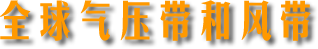 秋分日－冬至日
90°
秋分日－冬至日
移动规律
极地高压带
60°
66º34ˊN
副极地低气压带
30°
副热带高气压带
23º26ˊN
赤道低气压带
0°
0º
23º26ˊS
30°
副热带高气压带
副极地低气压带
60°
90°
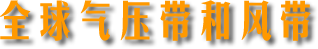 冬至日－春分日
90°
冬至日－春分日
移动规律
气压带和风带的季节移动规律：
气压带和风带在一年内随太阳直射点的南北 
   移动而作周期性的季节移动。
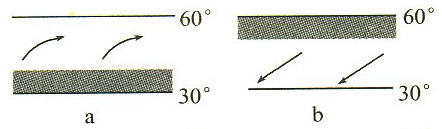 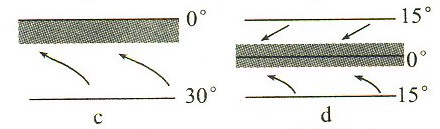 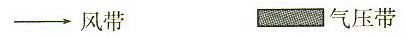 气压带
风   带
练习巩固
当我国各地白昼时间最短时，下列四幅图中，
表示气压带、风带分布的位置，正确的是（   ）
C
A．a          B．b         C．c         D．d
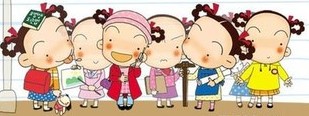 2010年3月以来，北大西洋极圈附近的冰岛发生大规模火山喷发，火山灰蔓延使欧洲航空业蒙受重大损失。
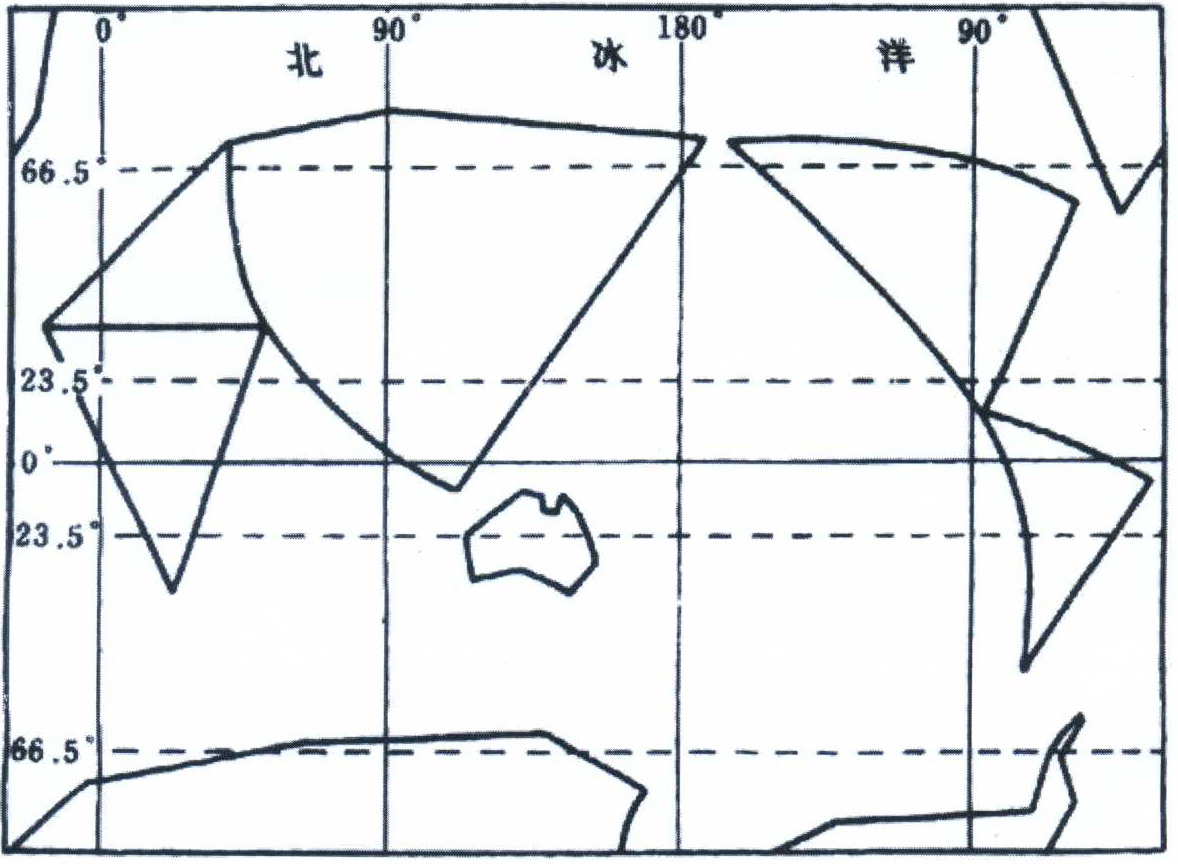 冰岛
污染区
亚洲
欧洲
导致冰岛火山灰蔓延到欧洲上空的气压带和气流是（      ）
A.副热带高气压带和西风       B.副极地低气压带和西风
C.副热带高气压带和东北风   D.副极地低气压带和东北风
B
[Speaker Notes: 导入试试看能不能用今年的高考题导入]
太阳直射点的
南北回归运动
近地面
结果
结果
总结
单圈环流
假设：地球不自转、地表均一
7个气压带和6个风带
三圈环流
季节移动
假设：地表均一
能力提升
我国南极中山站的五星红旗常年是 （   ）
  A.向东飘扬      B.向西北飘扬   
  C.向南飘扬      D.向东南飘扬
B
图文转换
2.以北半球为例填写下表
极地高气压带
极地东风
东北风
上升
西南风
副热带高气压带～副极地低气压带之间
30º附近.
下沉
东北信风
东北风
0
上升
[Speaker Notes: 想个名字]
图图转换
读图思考：①②③④分别代表什么气压带？什么风带？
图图转换
读图，完成下题。





   图中箭头表示大气运动方向。该图表示北半球______季时的大气环流状况，判断理由是
________________________________________________。
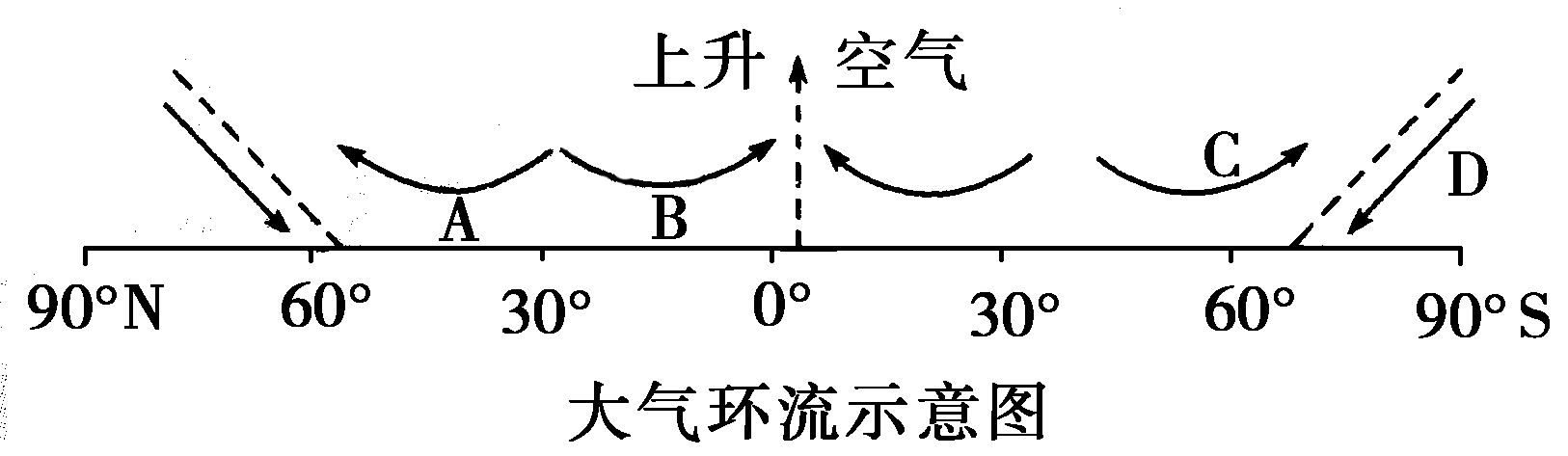 冬
气压带、风带位置偏南
01
自主学习
ZI ZHU XUE XI
二、三圈环流(以北半球为例)
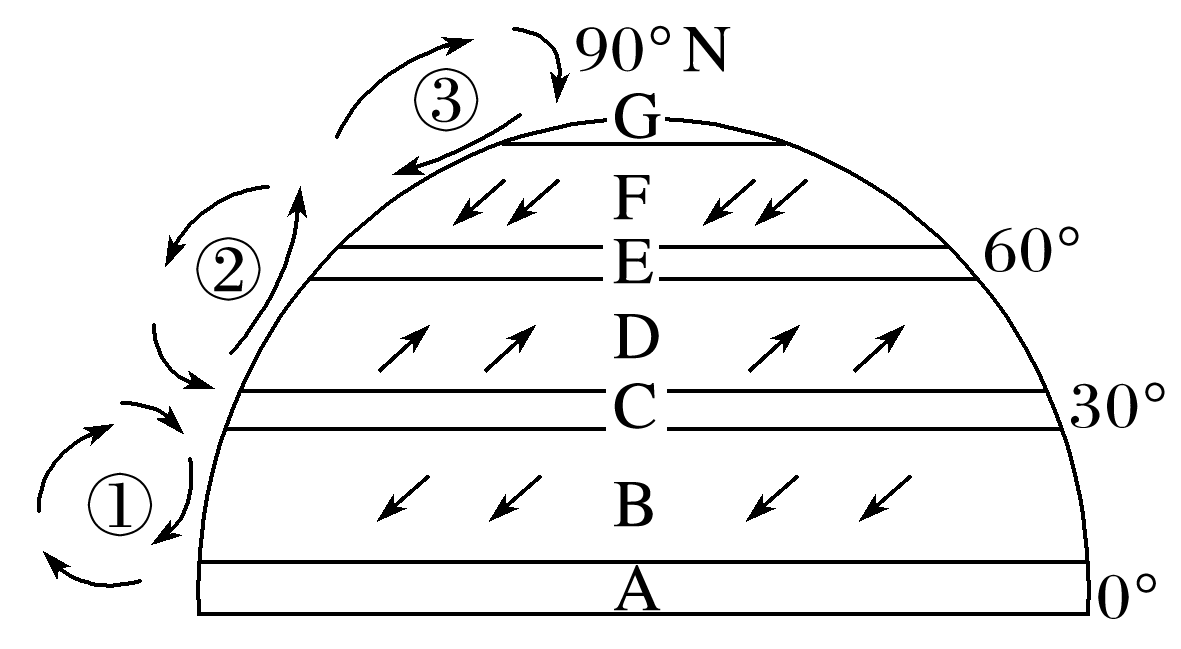 ①                   圈
②                   圈
③                     圈
低纬环流
1.三圈环流
中纬环流
高纬环流
A为                          带
C为                           带
E为                           带
G为                           带
赤道低气压
副热带高气压
2.七个气压带
副极地低气压
南北半球同纬度各有一个
极地高气压
B为           带
D为          带
F为                  带
信风
3.六个风带
南北半球同纬度各有一个
西风
极地东风
三、气压带、风带的季节移动
南北
1.原因：太阳直射点随季节变化而            移动。
2.规律(在北半球，与二分日相比)：夏季偏      ，冬季偏         。
南
北
判断
PANDUAN
1
气温高的地区形成低气压带，气温低的地区形成高气压带。
低气压带控制的地区多阴雨天气，高气压带控制的地区多晴朗天气。
2
信风带控制的地区一定多晴朗天气，西风带控制的地区一定多阴雨天气。
3
4
气压带、风带在冬季向南移，夏季向北移。
02
互动探究
HU DONG TAN JIU
4.在下图中标注节气，并解释气压带、风带随太阳直射点移动的原因。
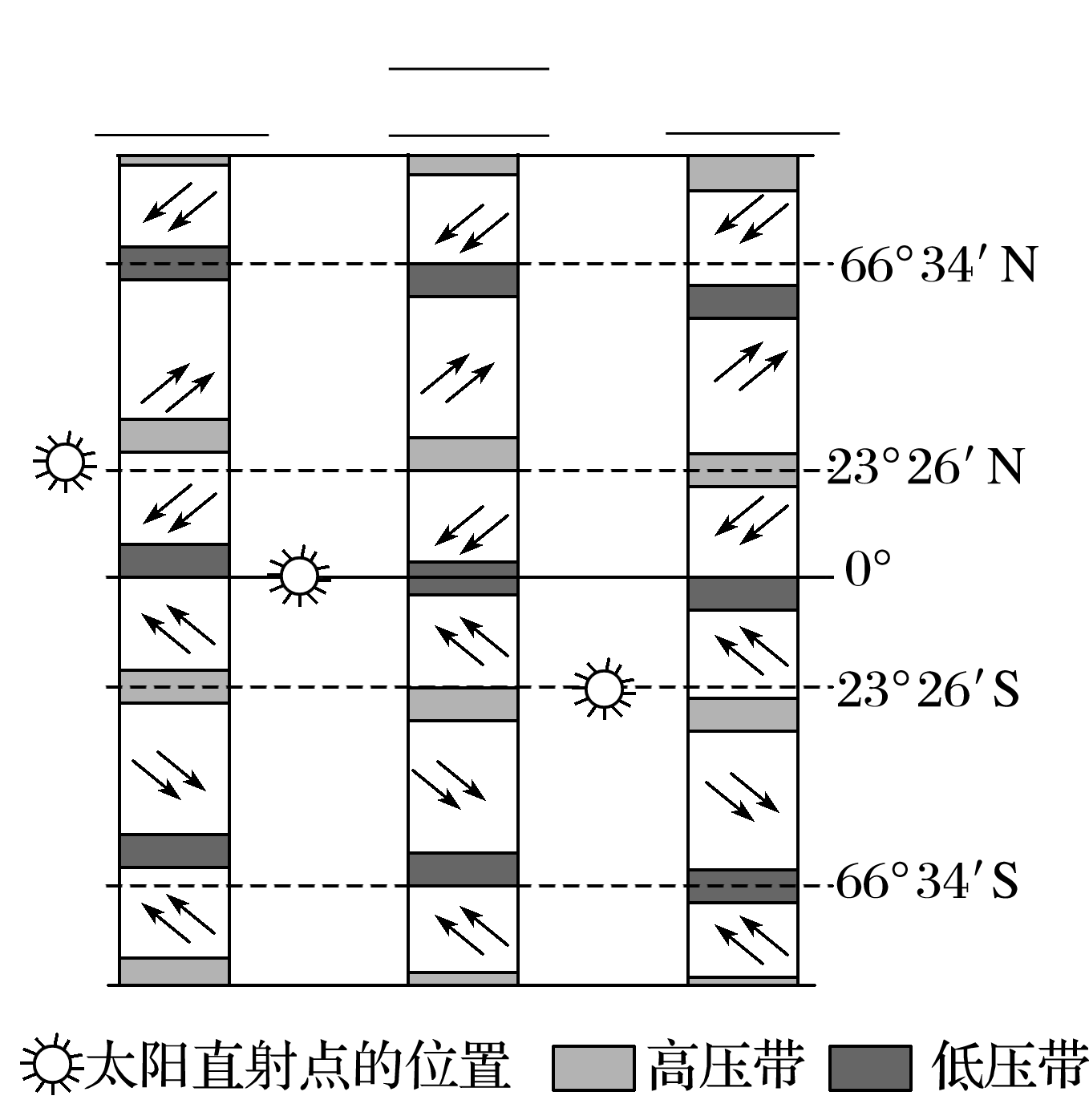 答案
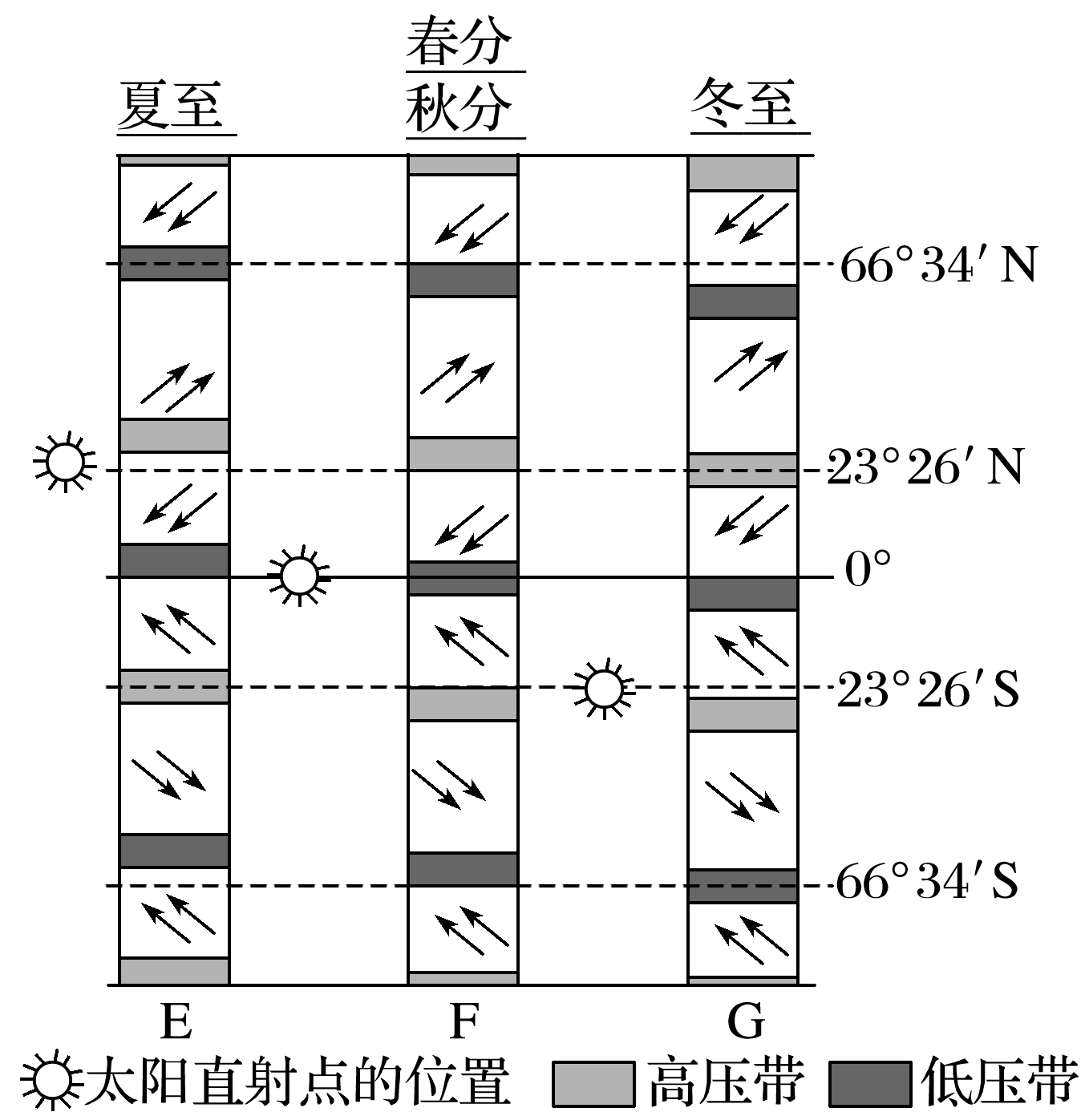 三圈环流形成的根本原因是高、低纬之间的热量差异。太阳直射点移动导致地面热量状况发生变化，气压带、风带的位置随之变化。
核心归纳
1.气压带的分布、成因及特点
2.风带的分布、成因及特点
跟踪训练
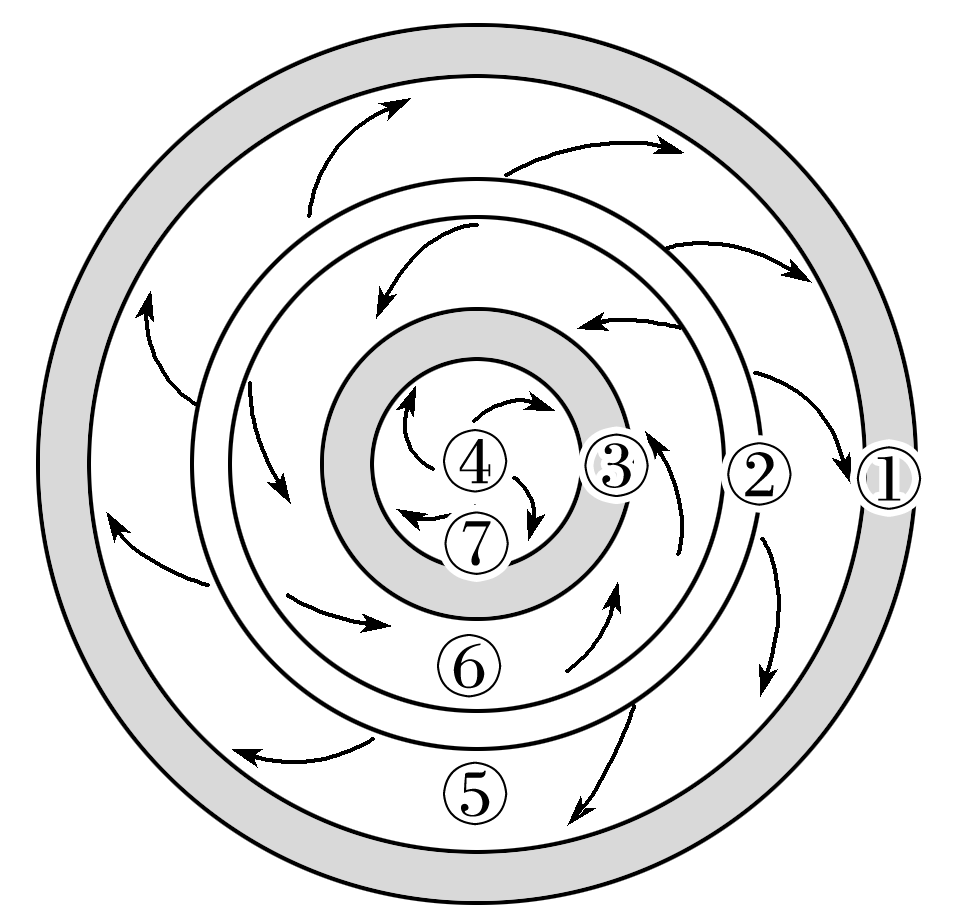 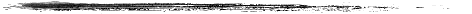 读右图，回答1～2题。
1.图中数字⑥代表的风带所在半球和风向分别是
A.北半球、东北风  	B.北半球、西南风
C.南半球、西北风  	D.南半球、西南风
√
解析　根据⑥所在的位置，可知⑥是中纬西风带，风向向右偏转，因此在北半球，风向为西南风。
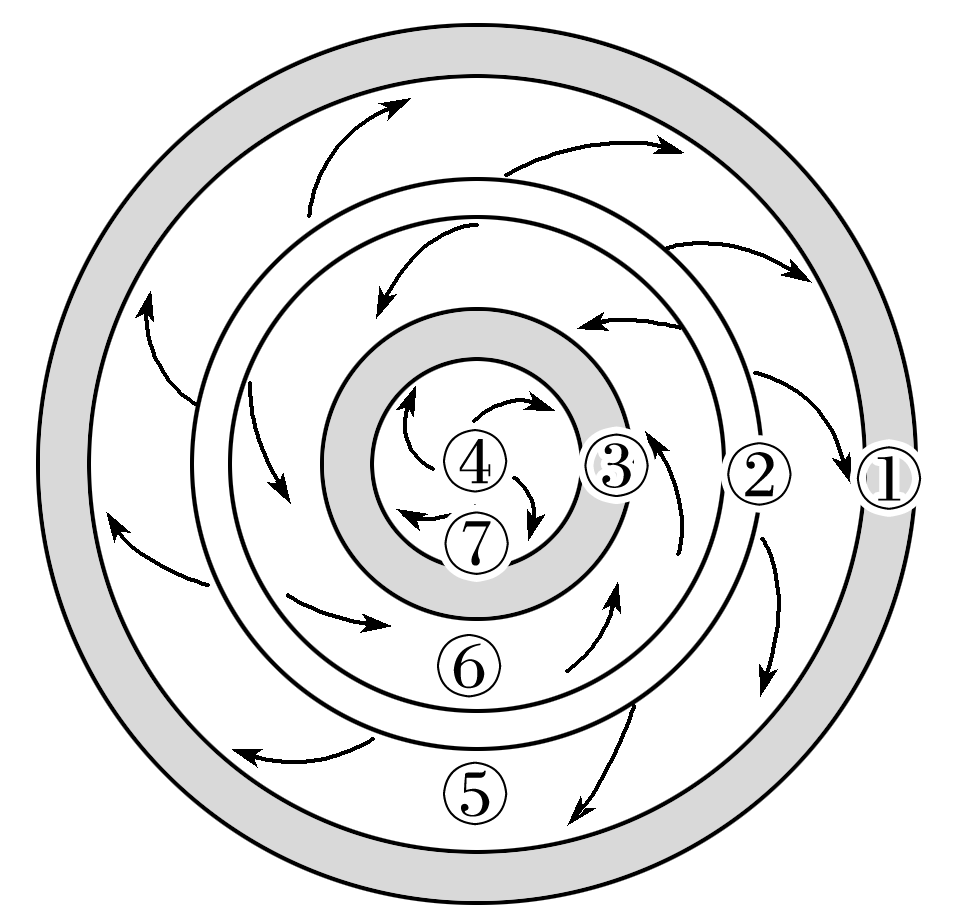 2.每年的春分日到夏至日期间，南北半球气压带、风带移动的方向是
A.都向南移
B.北半球的向南移，南半球的向北移
C.都向北移
D.南半球的向南移，北半球的向北移
√
解析　春分日到夏至日期间，太阳直射点北移，南北半球气压带、风带随着太阳直射点的北移均向北移动。
03
专项提能2——气压带、风带分布图的判读
ZHUAN XIANG TI NENG 2　QI YA DAI 、FENG DAI FEN BU TU DE PAN DU
图表特征：气压带和风带图分为侧视图、俯视图和各种变式图。其考查内容主要是气压带和风带的分布、季节移动和影响。
典型例题
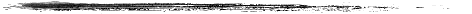 雾是近地面大气层中出现大量微小水滴而形成的一种天气现象。右图中，S市附近海域夏季多雾，并影响S市。据此完成下题。
S市夏季常被雾笼罩，是因为
A.降水较少  		B.气温较高
C.风力较弱  		D.光照较强
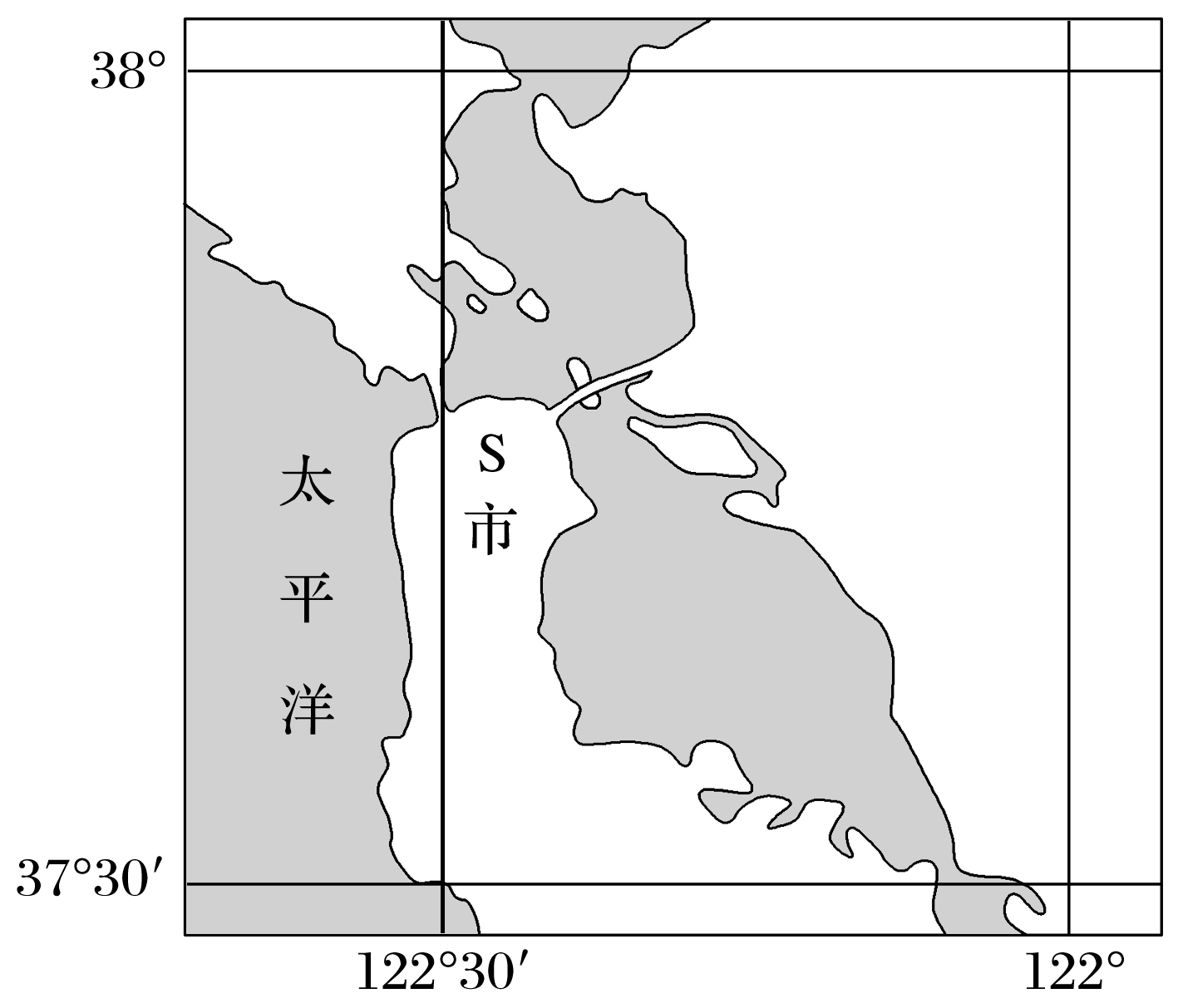 析题过程
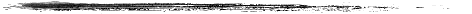 雾是近地面大气层中出现大量微小水滴而形成的一种天气现象。下图中，S市附近海域夏季多雾，并影响S市。据此完成下题。
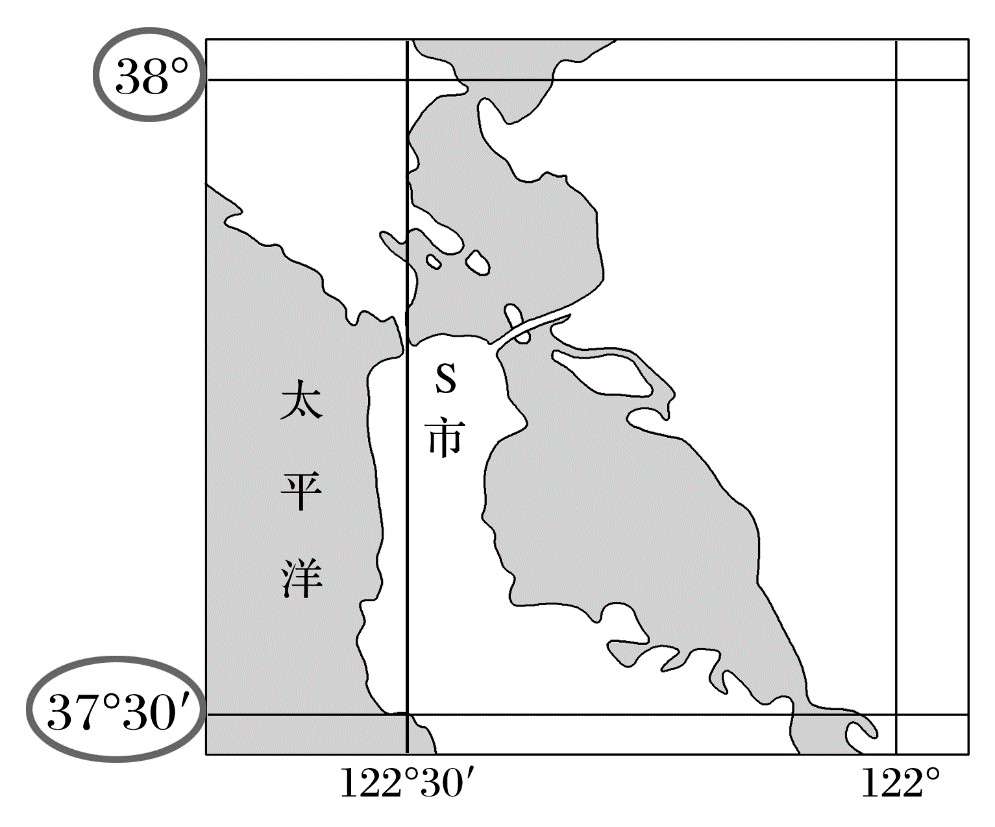 S市夏季常被雾笼罩，是因为
A.降水较少  	B.气温较高  	C.风力较弱  	D.光照较强
找
1.“雾”“大量微小水滴”“S市”“夏季多雾”。
 2.“S市海陆位置”“37°30′N～38°N的纬度位置”。
 3.“S市夏季常被雾笼罩”。
析
形成浓雾天气的水滴很微小，必须在稳定的大气环流形势下才能出现。S市位于30°N～40°N之间大陆西岸。夏季受副热带高压控制，风力较弱，利于雾的持续笼罩。
答
C
读图训练
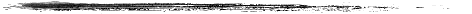 (2018·咸宁月考)热带辐合带是南北半球信风气流形成的辐合地带，其位置随季节而变化。下图为“某区域热带辐合带形成与云系示意图”。读图完成(1)～(2)题。
(1)图中①②③④四处的风向分别是
A.西南风、东南风、西北风、东北风
B.东北风、东南风、西南风、西北风
C.东风、北风、西北风、西南风
D.东北风、东南风、西风、西风
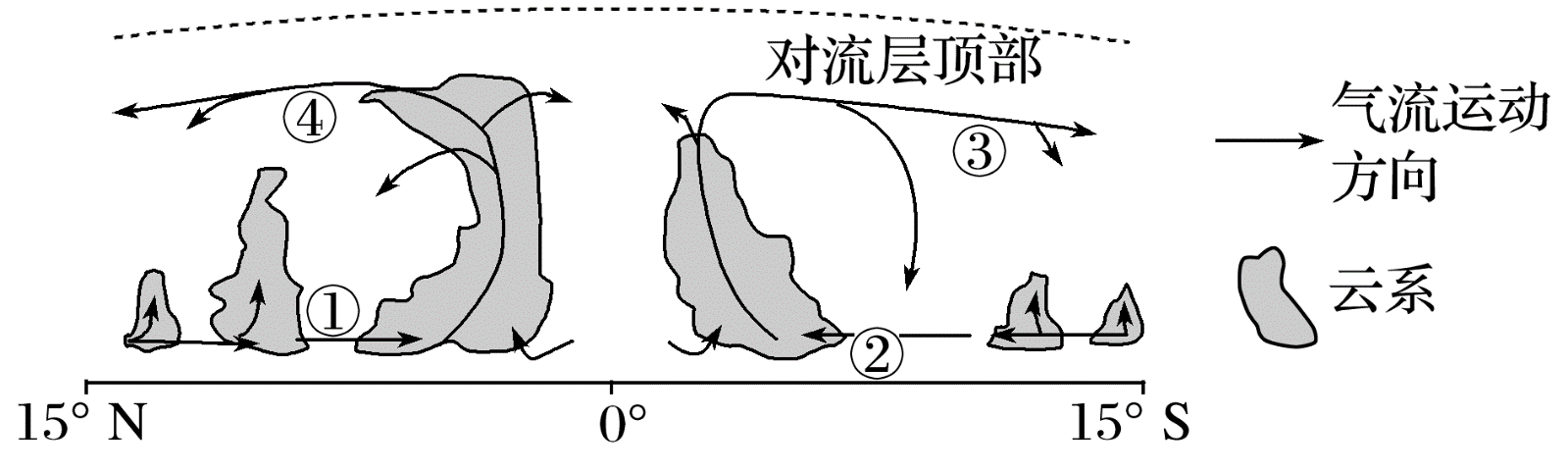 √
解析　①②分别为北半球和南半球低纬信风，③④分别为其高空风带，根据气压带和地转偏向力判断具体风向。
(2)热带辐合带
A.夏季北移，冬季南移
B.位置移动的根本原因是气温变化
C.影响的地区气候温和
D.影响的地区降水较多
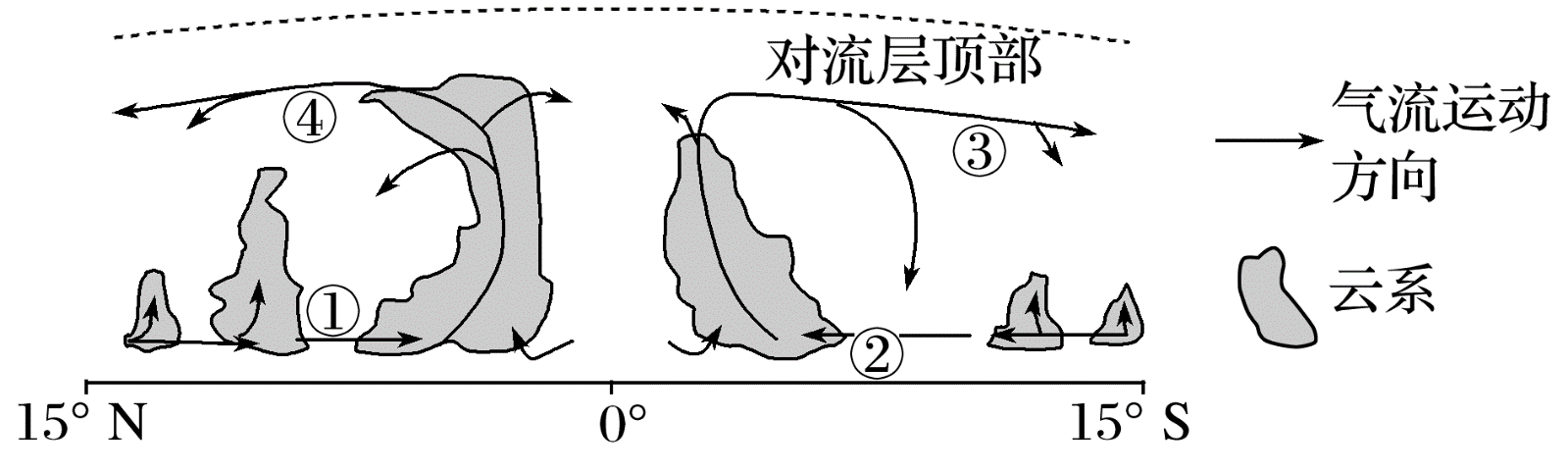 √
解析　图示热带辐合带位于赤道低气压带，受太阳直射点位置移动影响，北半球夏季北移，冬季南移，受其控制地区全年高温多雨。
04
达标检测
DA BIAO JIAN CE
右图中箭头表示地球的自转方向。完成1～2题。
1.图中字母C所表示的气压带是
A.赤道低气压带  	
B.副热带高气压带
C.副极地低气压带  	
D.极地高气压带
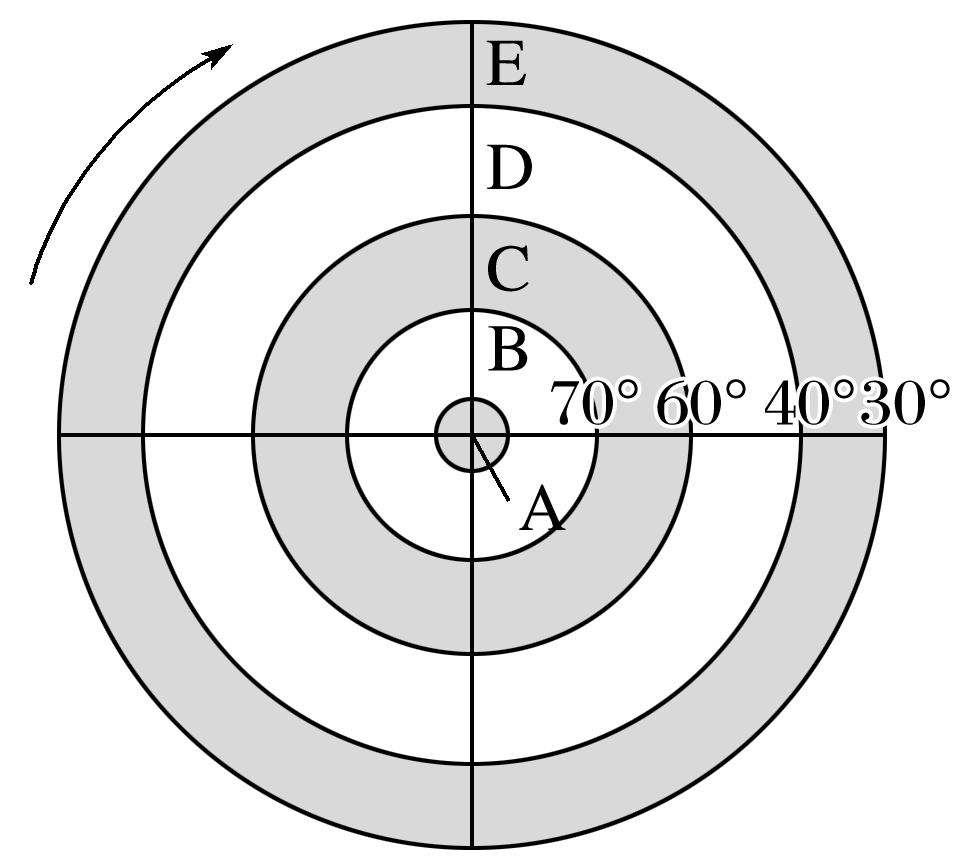 √
解析　根据地球呈顺时针的方向自转可知，该图所示为南半球部分区域。C气压带位于南纬60°附近，为副极地低气压带。
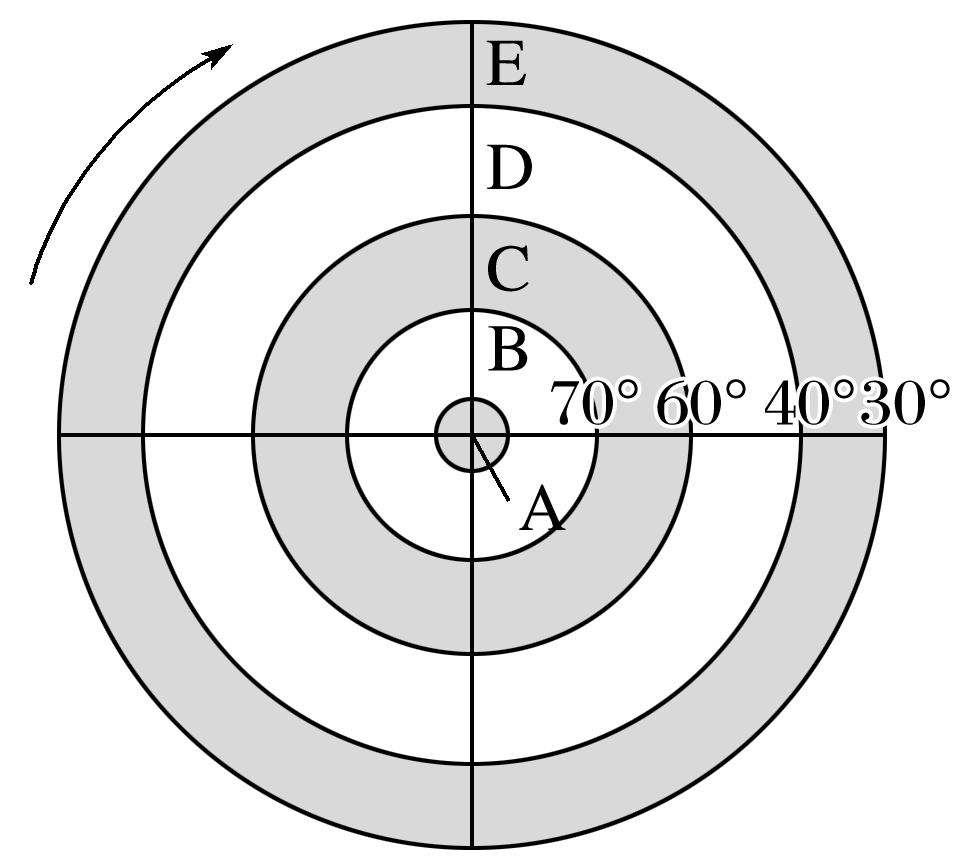 2.下图中四组箭头，能正确表示D处风带风向的是
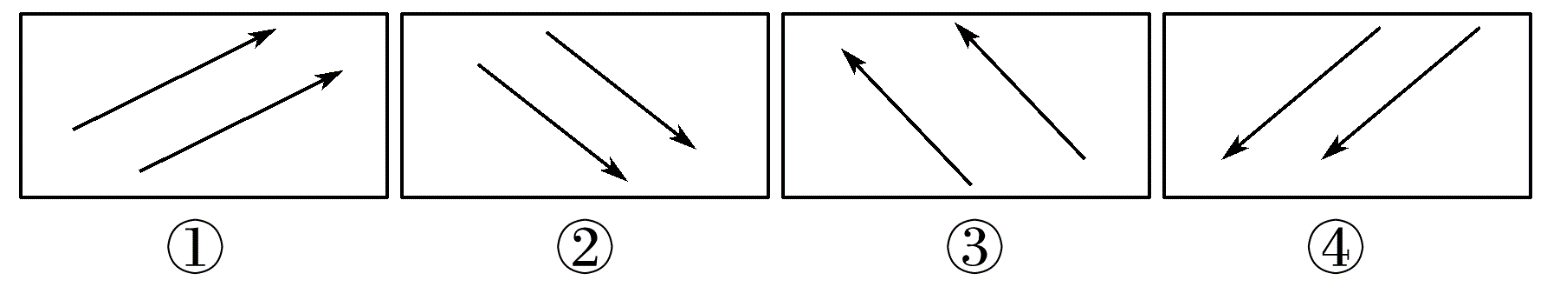 √
A.①  	  B.②  	   C.③  	        D.④
解析　D处风带为南半球的西风带，判断风向为西北风。
(2018·北京师大附中期末)下图为“气压带和风带示意图(局部)”。读图回答3～4题。
3.图示区域表示的半球和季节分别是
A.北半球，夏季  		B.南半球，夏季
C.北半球，冬季  		D.南半球，冬季
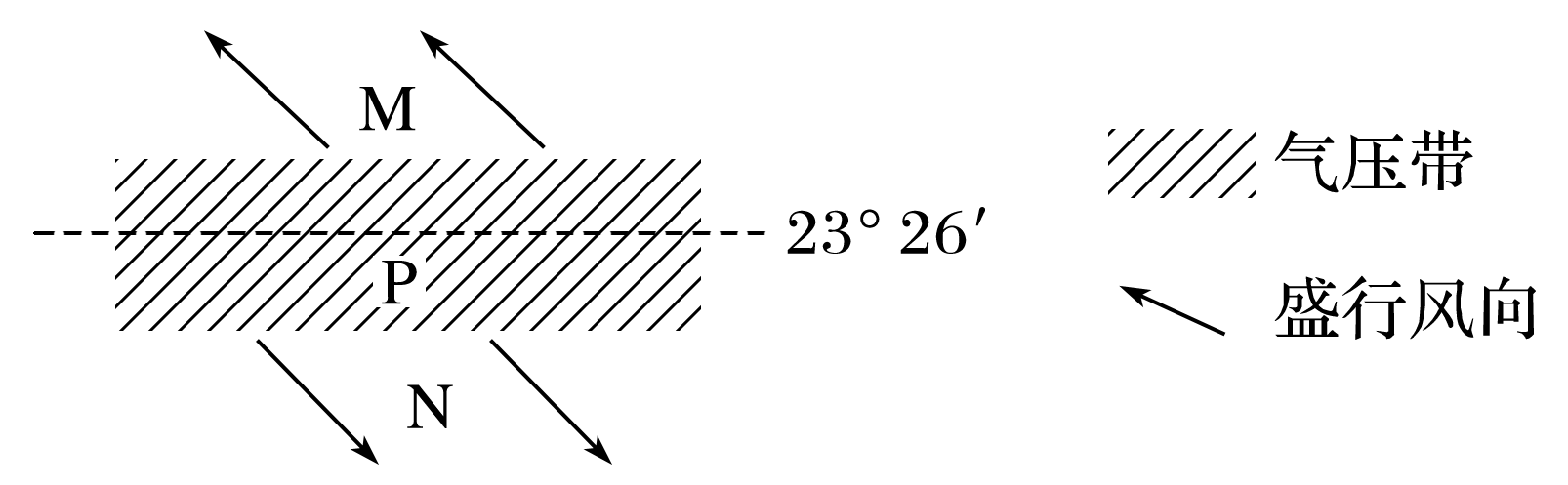 √
解析　根据风向总是由高气压区吹向低气压区的特点分析，图示气压带为高气压带。根据图中纬度位置和空气向南北两侧吹动可知，该气压带为副热带高气压带，空气由高压流向低压，受地转偏向力的影响向左偏转，说明该半球为南半球，此时副热带高气压带的位置位于30°S以北，说明气压带北移，此时太阳直射北半球，为南半球的冬季，故答案选D。
4.图示
A.N为低纬信风带
B.P为副热带高气压带
C.M给大陆西岸带来降水
D.M为极地东风带
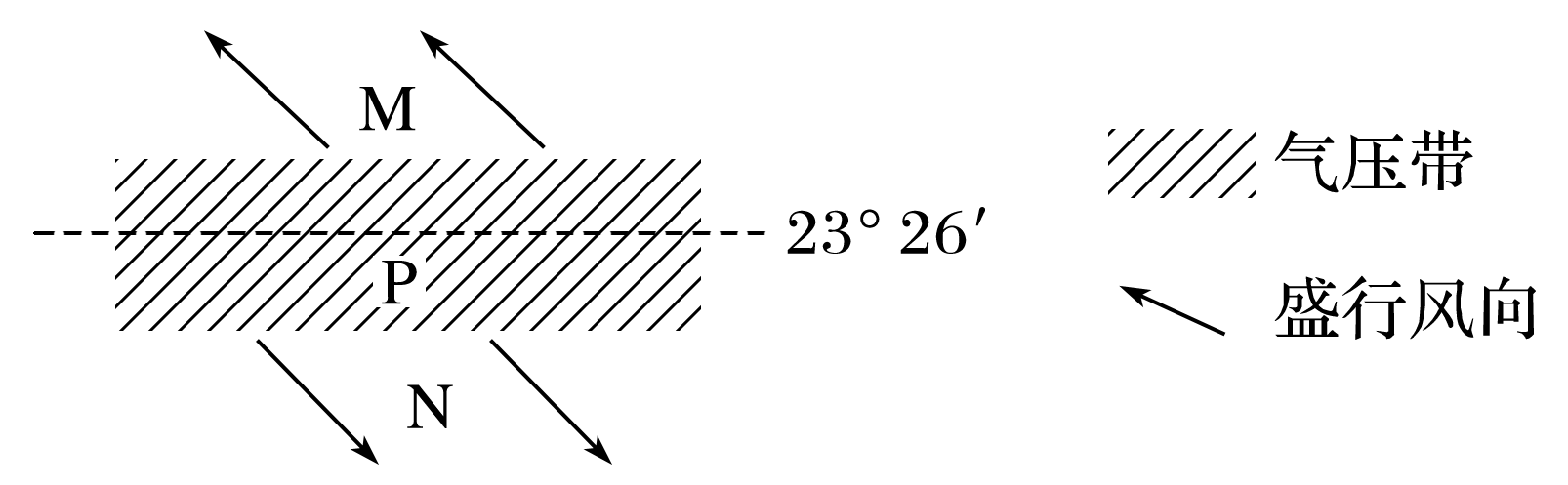 √
解析　由上题分析可知，N为西风带、P为副热带高气压带、M为东南信风带，故B正确。
5.读“北半球大气环流示意图”，回答下列问题。
(1)写出图中字母代表的气压带和风带的名称。
A是____________带，B是____________带，
C是_______________带，D是____________带。
(2)在B、D、F代表的风带内画出风向箭头。

(3)低纬环流在近地面包括的气压带是____和____(填字母)，风带有____(填字母)。在图中标注低纬环流的环流方向。
(4)在A、C、E、G四地中，属于上升气流的是_________，属于下沉气流的是______。在图中标注分布地区的中心位置的纬度数。
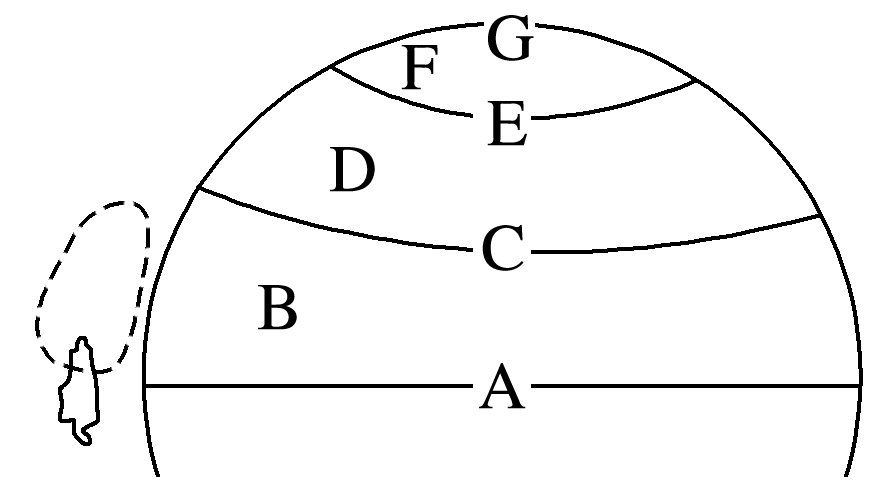 赤道低气压
东北信风
副热带高气压
盛行西风
答案　略。(B为东北风，D为西南风，F为东北风)
C
A
B
答案　标注略。(顺时针)
C、G
A、E
答案　标注略。(A→0°，C→30°N，E→60°N，G→90°N)